Randomized Algorithms
Hung Dang, Zheyuan Gao, Irvan Jahja, Loi Luu, Divya Sivasankaran
Agenda
DNF Counting Problem
Approximating the Permanent
Reduction to near uniform generation
Near-Uniform Generation of Matchings
Canonical Path Argument
Introduction
Hung Dang
Our problem
Counting the number of Perfect Matchings in a (dense) bipartite graph.
Each vertex has a degree of at least n/2 (n is number of vertices).
Number of perfect matching in a bipartite graph is equal to the permanent of the adjacency matrix representing the graph
Background
Counting problem
asks for the number of solutions to a given decision problem
as hard as the corresponding decision problem
#P Problem
Counting problem associated with the decision problems in NP
#P-complete Problem
A problem is #P-complete if any other problem in #P can be reduced to it in polynomial time
[Speaker Notes: Unfortunately, we do not know of a good deterministic approximation algorithms for any #P-­complete problem. 
However, the situation changes appreciably if we permit ourselves the use of randomization in the approximation algorithm.]
Background
Randomized Algorithm
employs a degree of randomness as part of its logic
uses uniformly random bits as an auxiliary input
good performance in the "average case"
Probabilistic Algorithm
A randomized algorithm which may output incorrect result or even fail to give an answer
Approximation Algorithm
Return the solutions to optimization problem
Approximation ratio is that the ratio between the result obtained by the algorithm and the optimal solution
[Speaker Notes: One has to distinguish between algorithms that use the random input to reduce the expected running time or memory usage, but always terminate with a correct result in a bounded amount of time (given an array with “a” in it - find “a”. This first types randomly picks an element until “a” is found), and probabilistic algorithms, which, depending on the random input, have a chance of producing an incorrect result or fail to produce a result either by signalling a failure or failing to terminate (randomly pick an element for upto k times or until “a” is found).

bounded-error is on false positive: output Yes, but it was actually a No]
Perfect Matching
A matching (aka independent edge set) on a graph G = (V, E) is a subset of E such that no two edge in the subset share a vertex in common.
A perfect matching (aka complete matching or 1-factor) of a graph is a matching in which every vertex of the graph is incident to exactly one edge of the matching.
containing n/2 edges (the largest possible)
finding a perfect matching is in P
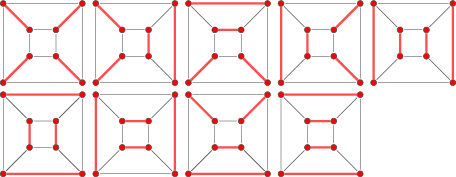 [Speaker Notes: A maximal matching is a matching M of a graph G with the property that if any edge not in M is added to M, it is no longer a matching
A maximum matching (also known as maximum-cardinality matching[1]) is a matching that contains the largest possible number of edges. Note that every maximum matching is maximal, but not every maximal matching is a maximum matching.
Perfect matching is maximum and thus maximal.]
Perfect Matching in Bipartite Graph
Nevertheless, finding the number of perfect matching is not believed to be in P. Rather, it is #P-complete to count this number.
Interestingly, number of perfect matching in a bipartite graph is equal to the permanent of the adjacency matrix representing the graph
bipartite graph: vertices can be divided into two disjoint sets U and V such that every edge connects a vertex in U to one in V.
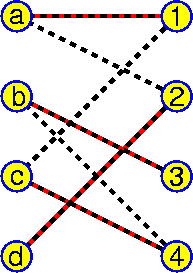 [Speaker Notes: Application: suppose that a set P of people are all seeking jobs from among a set of J jobs, with not all people suitable for all jobs. This situation can be modeled as a bipartite graph (P,J,E) where an edge connects each job-seeker with each suitable job. A perfect matching describes a way of simultaneously satisfying all job-seekers and filling all jobs]
Permanent of a matrix
The sum here extends over all elements σ of the symmetric group Sn
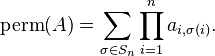 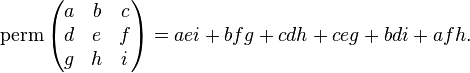 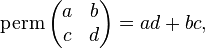 Permanent of a matrix
Expanding along the first column
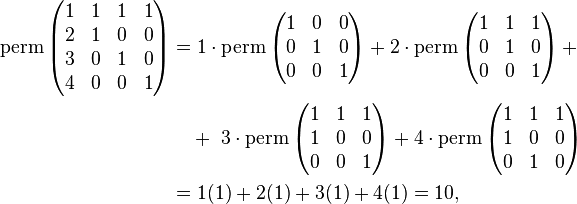 Permanent of a matrix
Expanding along the last row
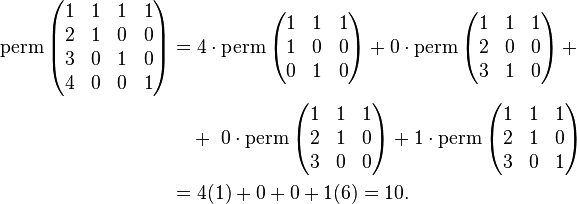 Definitions
A polynomial approximation scheme (PAS) for a counting problem is a deterministic algorithm that takes an input instance I and a real number ε > 0, and in time polynomial in n = |I| produces an output A(I) such that
(1 - ε) #(I) ≤ A(I) (1 + ε) #(I)
A fully polynomial approximation scheme (FPAS) is a PAS whose running time is polynomially bounded in both n and 1/ε.
[Speaker Notes: Again, we do not know of a good deterministic approximation algorithms for any #P­complete problem. However, the situation changes appreciably if we permit ourselves the use
of randomization in the approximation algorithm]
Definitions
A polynomial randomized approximation scheme (PRAS) for a counting problem is a randomized algorithm that takes an input instance I and a real number  ε > 0, and in time polynomial in n = |I| produces an output A(I) such that
		Pr[(1 - ε) #(I) ≤ A(I) ≤ (1 + ε) #(I)] ≥ 1-δ 
A fully polynomial randomized approximation scheme (ε,δ)-FPRAS is a PRAS whose running time is polynomially bounded in n, 1/ε, and log 1/δ
[Speaker Notes: Notice that when #(I) is not in the range [A(I)(1 – ε), A(I)(1 + ε )], an event that occurs with probability at most 1/4, we assume nothing about how far A(I) is from #(I).]
DNF Counting
Zheyuan Gao
The DNF Counting Problem
Disjunctive normal form(DNF):  F(X1 ,X2...Xn)=C1 ∨C2...∨Cn,  Ci=L1 ∧L2...∧Lri,  Lj is either Xkor        
Truth assignment: x=(x1,...,xn) satisfies F(x1 ,x2...xn)=1 or True.
#F: Number of distinct satisfying assignments of formula F(0<#F⩽2n)
DNF Counting Problem: Compute the value of #F.
Attemption of construct (ε,δ)-FPRAS for this problem.
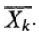 An Unsuccessful Attempt
Z: Estimation of size of truth assignments.
U: Set of all assignments. F:U➡{0,1}
Yi: equals 1 if F(u1)=1,  and 0 otherwise.
N: Number of total attemption of assignment tests.
An Unsuccessful Attempt
An Unsuccessful Attempt
An Unsuccessful Attempt
1.­ It has a running time of at least N, where N ≥ 1/ρ, but we don’t know ρ. (ρ=|G|/|U|)
2. The running time is inversely proportional to ρ, and at least for the DNF counting problem this could be exponentially large.
Why naive Monte Carlo doesn’t work?
1.­ When the fraction of true assignments is very small compared to all assignments(e.g., 2-n fraction), then it is unlikely that we will ever successfully sample a true assignment.

2. We will incorrectly approximate the number of true assignments to be zero. 

3. According to (ε,δ)-FPRAS, 0 is an incorrect approximation to any positive value.
Fundamental Issue with Monte Carlo
1. Does not work if the fraction we want to approximate may be extremely small.

2. We will later use Monte Carlo to approximate something else that will either be zero, or be not very small.

3. In this case, Monte Carlo method will yield good approximation.
The Coverage Algorithm
Reducing the size of sample space?
We will solve a slightly different problem: Union of sets and use it to estimate ρ 
Let V be a finite universe, giving n subsets H1H2...Hm⊆V
         For all  i, |Hi| is computable in polynomial time.
         It is possible to sample uniformly at random from any Hi
         For all v ∈V, it can be determined in polynomial time whether v∈ Hi
Target: Estimate the size of H1UH2U...UHm
The Coverage Algorithm
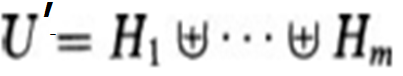 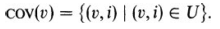 Monte Carlo with Coverage Algorithm
Assume that we know the number of samples N (for now)
Sample from U’, and estimate number |G’|/|U’|
This fraction will be at least 1/m (since one assignment can be in at most m sets)
From the estimate of this ratio, we can estimate |G’|
Finding N
In the union of sets problem:

Proof:



Conclusion:
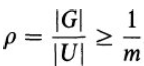 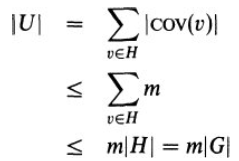 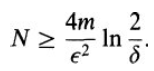 Relating back to DNF counting problem
Pose the DNF problem as a Coverage problem where Hi is the set of assignments for which Ci is true. 
Estimating |G| in the DNF problem is the same as estimating |G’| in coverage algorithm
Approximating the Permanent using Monte Carlo
Irvan Jahja
Perfect Matching Approximation
Define mk to be the number of matchings with k edges in the graph G
Works iteratively. 
Calculate m1
For i= 0..k. Calculate mi+1 using mi
mn is the answer.
Calculating mi+1 from mi
If we know the ratio between mi+1 and mi and we know mi, we can use this ratio to calculate mi+1 from mi.
Let r be this ratio.
Assuming we have a uniform generator that can generate a uniformly random matching from mi+1 and mi, we can use this generator to approximate this ratio via monte carlo.
m1 is easy to calculate (equal to |E|)
Ratio guarantees
In order to use Monte Carlo to approximate the ratio, we need the guarantee that the ratio cannot be too small or too big.
Otherwise, we will only get samples from either mi or mi+1.
This is the reason we need the n/2 degree assumption.
Ratio guarantees
Theorem 11.5: Let G be a bipartite graph with minimum degree at least n/2. Then, for all k, 1/(n2) ≤ r ≤ n2

Proof:
Given a matching with i edges, the number of matches with i+1 edges that contain this matching as a subset will be at most n2.
Under the n/2 degree assumption, every matching with i edges has an augmenting path of length 3.
Given a matching with i+1 edges, there are at most n2 matchings with i edges that is a subset of this matching.
Summary so far
Given a black box to uniformly sample a matching from mi or mi+1 exist, we can get a good approximation to the number of perfect matchings
How does one write such a black box?
Near Uniform Generation of Perfect Matchings
Loi Luu
Near uniform generation of matching
Input
A bipartite graph G = (V1, V2, E) with minimum degree of n/2
Step 2: Ultimate goal
Counting mn=|Mn|
Step 1: Estimate rk=mk/mk-1
Given r1=m1=|E|, can estimate mn=r1r2...rn
Step 0: Uniformly samples in MkU Mk-1
Can estimate rk
Near uniform generation of matching
Goal: Find a near-uniform random  matching generator for Mk U Mk-1
Input: A bipartite graph G = (V1, V2, E) with minimum degree of n/2
Output: A matching m which is almost uniformly chosen at random
Requirement: error rate r < 1/n4
Approach
Devise a Markov chain model
Each matching m for G is a state
Each edge in E is a transition
Start from an arbitrary matching m
Use random walk in polynomial number of steps to reach a matching m’ at uniformly random
Background: Markov Chain
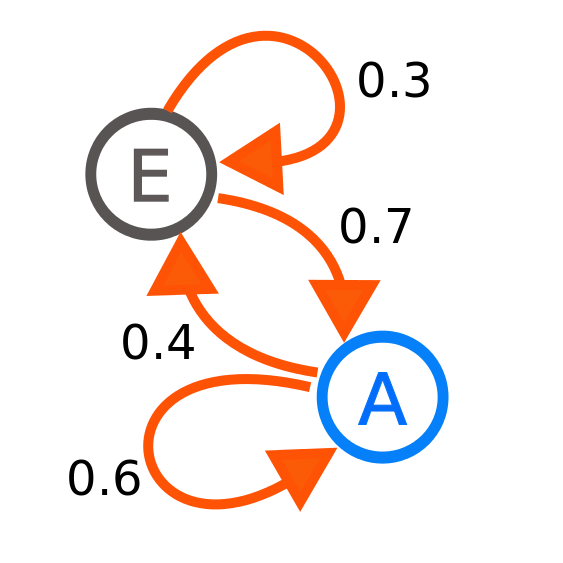 Chain of states
Markov property
The state of the system at time t depends only on the state of the system at time t-1
Stationary Assumption (memoryless property)
Transition probabilities are independent of time (t)
B
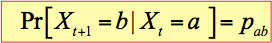 Markov Chain: Weather Example
Vector X(t) is a distribution at day t
X(t)[i]: probability of reaching state i at time t
X(0)[0]: probability of having rain when the Earth was “born”
X(t)[0]: probability of having rain in day t
X(t)=X(t-1)P
Stochastic Matrix
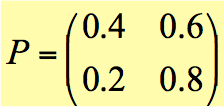 Observation
If X(t) is uniformly distributed for all t > T
Regardless of the starting state, we’ll reach to a state S at uniformly random after T times
Back to our problem
We start with some arbitrary m
We want to sample some matching m’ at uniformly random
We will be able to do this easily once we show that the distribution is almost stationary.
Whether T exists? How large?
Background: Markov Chain
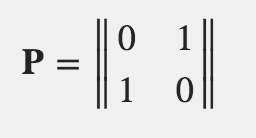 Stationary distribution: A vector 𝛑 




If 𝛑 is uniform
All states can be reached with the same probability
If the Markov chain is irreducible and aperiodic
There is a unique stationary distribution  
Reach stationary distribution 𝛑 from any X(0)
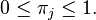 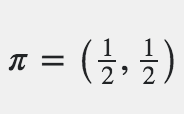 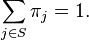 𝛑 = 𝛑*P
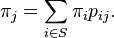 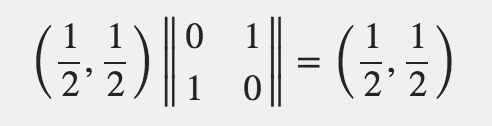 [Speaker Notes: A state i has period k if any return to state i must occur in multiples of k time steps. If k = 1, then the state is said to be aperiodic.
A Markov chain is said to be irreducible if its state space is a single communicating class; in other words, if it is possible to get to any state from any state.]
Stationary distribution & random walk
A random walk
The next state is chosen uniformly random among all possible states
If a Markov chain is in its stationary distribution 
After a random walk still in stationary distribution
Take random walks of length T in a Markov chain C
T must large enough to reach C’s stationary distribution
End up in a state chosen uniformly at random
Problem
T may reach ∞
Intuition: trade off efficiency vs. accuracy
only take some polynomial steps T
nearly uniform
Building Markov Chain Ck from G
Given: Graph G = (V1, V2, E)
Devise a Markov chain Ck 
Each matching in Mk U Mk-1 is a state in Ck
Each edge e=(u, v) is a transition
Markov Chain Ck: transition of state m
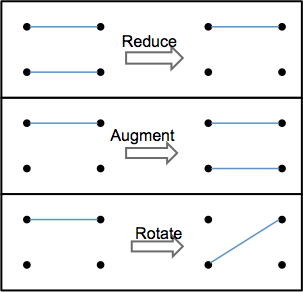 p=½ remains at m
p=½ randomly choose an edge e=(u, v) of E
Reduce: if m in Mk, e in m, move to state (matching) m’ = m-e
Augment: If m in Mk-1 with u, v are not matched in m, move to m’ = m+e
Rotate: If m in Mk-1 with u is matched by edge f, v is not matched, move to m’=(m+e)-f
Idle: otherwise
Example of C2
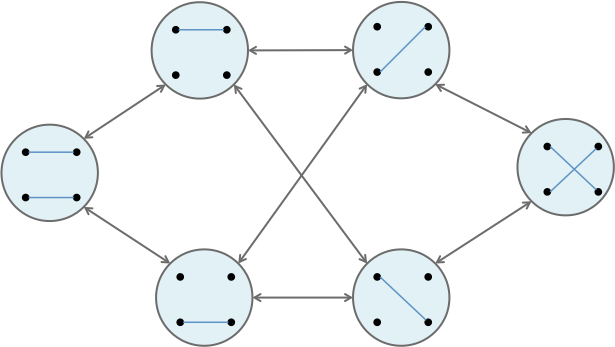 Properties of Cn
Cn has uniform stationary distribution
Starting from any initial state, will reach stationary distribution
Goal:
Within some polynomial steps t: X(t) resembles 𝛑
Call pij(t): probability of reaching j from state i after t steps
pij(t) = 𝛑[j] if t is infinite, i.e. stationary distribution
Pointwise distance: how close to reaching the stationary distribution
In stationary 𝚫(t) = 0
We want to show after some polynomial step t: 𝚫(t)<= 1/n4 (error rate)
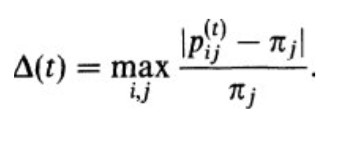 Supporting theorem
ƛ2: second eigenvalue
Theorem 11.7


Pick t as
We get 𝚫(t) ≤ 1/n4
What’s remaining?
Show 1/(1-ƛ2) is bounded by a polynomial of n
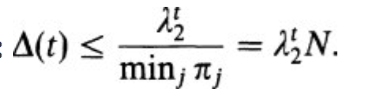 N: number of states of Cn
N = O(n2)
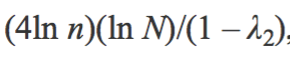 Supporting lemma
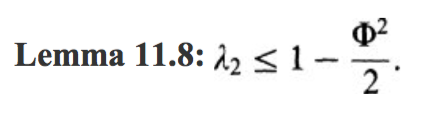 Canonical Path Argument
Divya Sivasankaran
Background
Conductance
[Speaker Notes: Capacity is the probability that the markov chain in a state of S
Ergodic flow is the probability that it will leave S 
Conductance is the probability that it will leave S conditional upon being inside a state in S

Higher the conductance, the lower the chance for the chain to get stuck inside S. If all sets S have high conductances, then the Markov chain will be rapidly mixing]
Conductance
[Speaker Notes: n = size of perfect match (i.,e number of vertices in each group of the bi-partite graph)

By proving the lower bound being polynomial in n, we indirectly prove the upper bound polynomial in n, which proves that the number of steps in polynomial in n]
Canonical path
P1
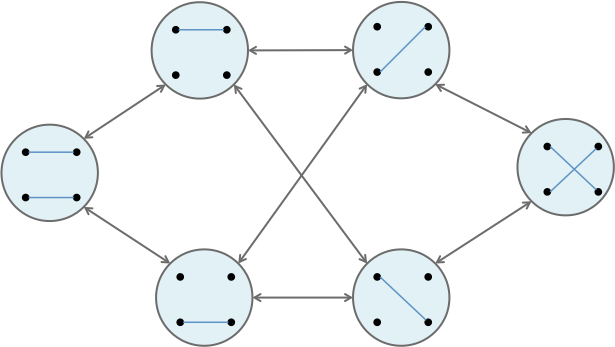 P0
P2
X
Y
[Speaker Notes: Remember that this is purely a theoretical exercise to prove the upper bound on the number of steps needed for the Markov chain to approximate a near uniform generation. We do NOT need to calculate the following during run-time.]
Proof for lower bound on conductance
[Speaker Notes: n = size of perfect match (i.,e number of vertices in each group of the bi-partite graph)

By proving the lower bound being polynomial in n, we indirectly prove the upper bound polynomial in n, which proves that the number of steps in polynomial in n]
Proof
1 A. Sinclair. Algorithms for random generation and counting: a Markov chain approach. Progress in Theoretical Computer Science. Birkh¨auser, Boston, 1993
[Speaker Notes: Each edge = 1 transition]
Proof
[Speaker Notes: ½ probability that it will not transition (x->x)
½ probability that it will pick e from |E| and perform an augment, reduce or rotate.]
How do we estimate the bound on b?
[Speaker Notes: Remember that this is purely a theoretical exercise to prove the upper bound on the number of steps needed for the Markov chain to approximate a near uniform generation. We do NOT need to calculate the following during run-time.]
Constructing canonical paths
[Speaker Notes: Case 2: Augment
Case 3: Rotate & Augment]
Canonical Path Argument
Canonical Path Argument
Type B:
Fix any 2 perfect matchings, s,t ∈ Mn , d = s ⊕ t
⊕ : symmetric difference operator
d: disjoint, alternating cycles
Arbitrarily order the vertices in these cycles and pick a start vertex
Unwind each of the cycles in d, to obtain a canonical set of transitions in H from s to t
Unwinding a cycle Ck
Starting at vertex vi, remove the edge that belongs to s, move to the next vertex vi+1
If there is no edge of s connecting vi+2, add the edge that belongs to t (Augment)
Else, Rotate to add the edge that belongs to t and move to the next vertex
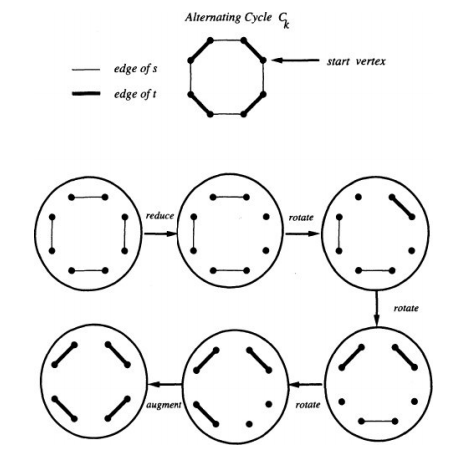 Unwinding a cycle
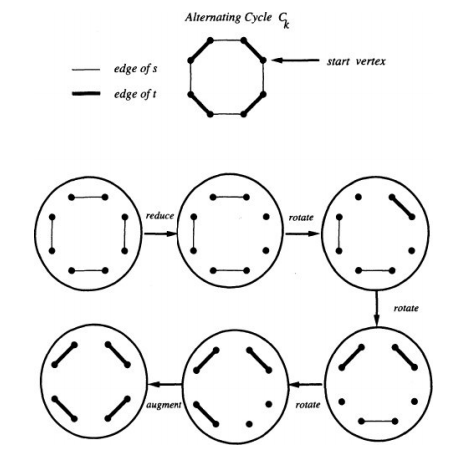 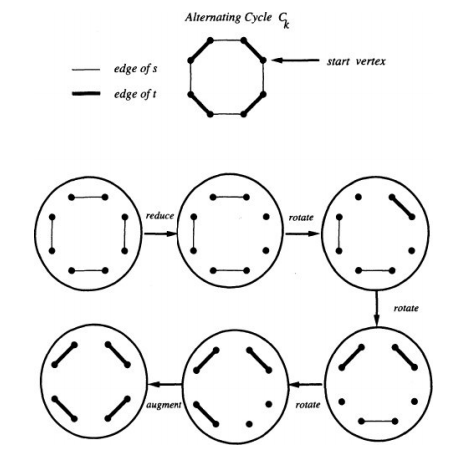 Canonical Path Argument
[Speaker Notes: The only perfect matching that chooses m as its partner is m itself.  It requires n Reduce operations to reach any near near perfect matching adjacent to m. The number of near perfect matchings at distance exactly 2 from m is at most n(n-1). 
Thus, there are at most n+n(n-1) different near perfect matchings within distance of two of m.]
Proof of upper bound on b
Proof of upper bound on b ctd..
Conclusion
DNF Counting Problem
Approximating the Permanent
Reduction to near uniform generation
Near-Uniform Generation of Matchings
Canonical Path Argument
Applications
Network reliability
Statistical Physics